CHARITABLE GAMING
PRIMARY AND SECONDARY GAME OPERATOR APPLICATION
OBJECTIVE
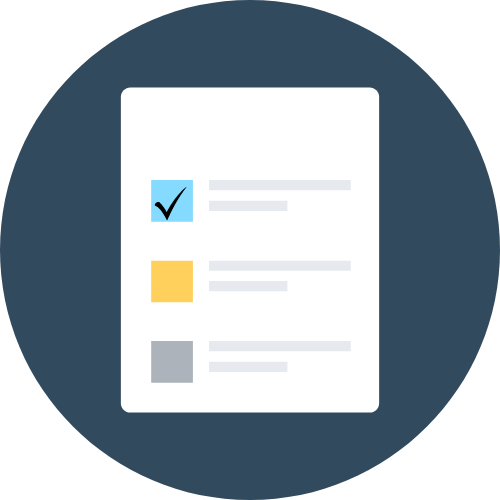 The purpose of this presentation is to aid in completing and submitting Primary and Secondary Game Operator applications.

Topics to review will include:
Different types of Game Operator licenses
Licensure period
Games of Chance (GOC) PGO/SGO Application
Supporting Documentation
Review of the State Police portal
TYPES OF OPERATOR LICENSES
LICENSURE PERIOD
*See Renewal PowerPoint for more information on the renewal process.
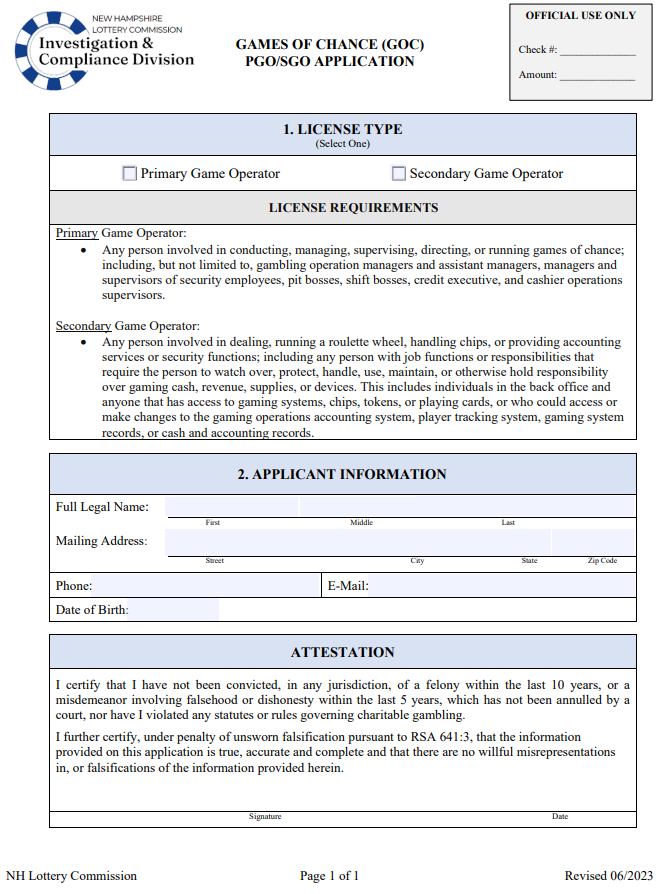 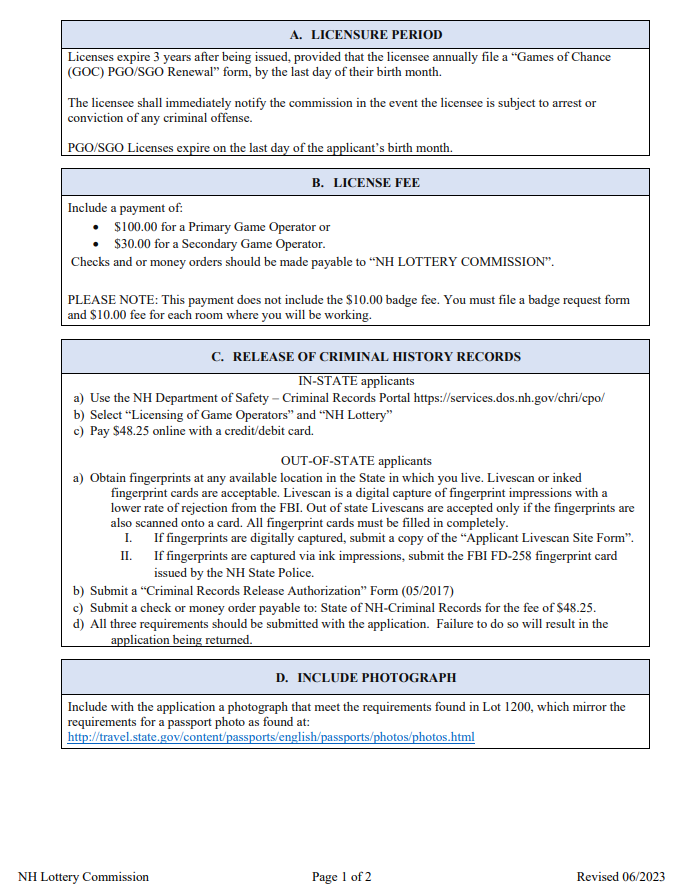 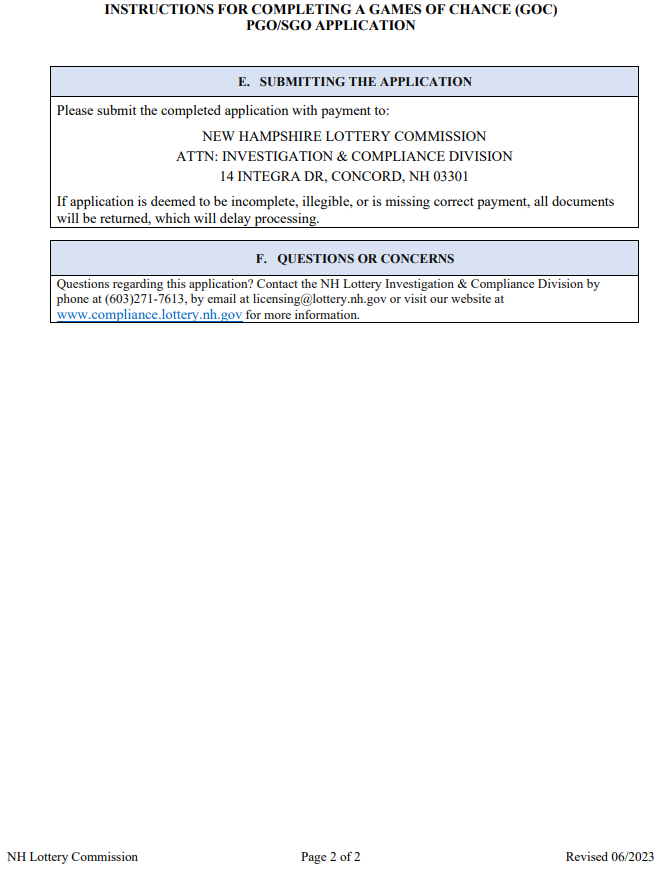 GAMES OF CHANCE (GOC) PGO/SGO APPLICATION
A badge Request form for each room where applicants are requesting to work. Please see the corresponding PowerPoint for more information
GAMES OF CHANCE (GOC) PGO/SGO APPLICATIONSECTION 1
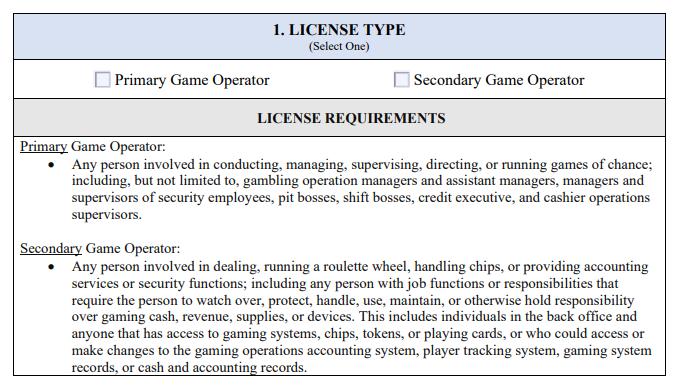 GAMES OF CHANCE (GOC) PGO/SGO APPLICATIONSECTIONS 2 & 3
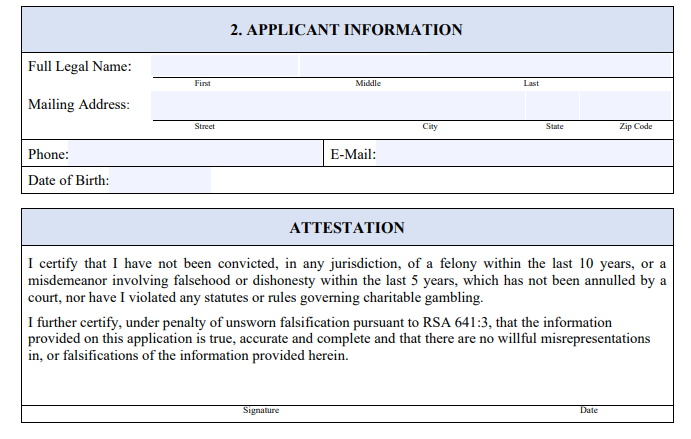 3.
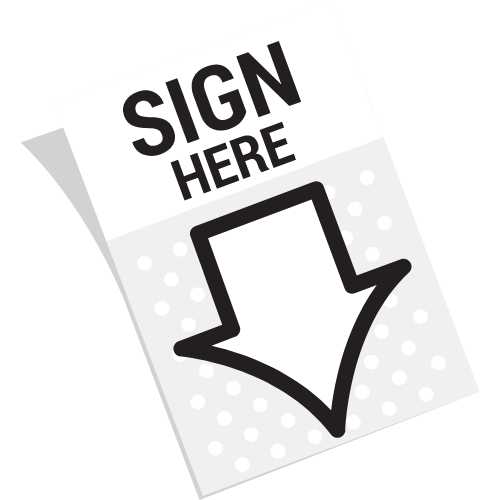 SUPPORTING DOCUMENTATION
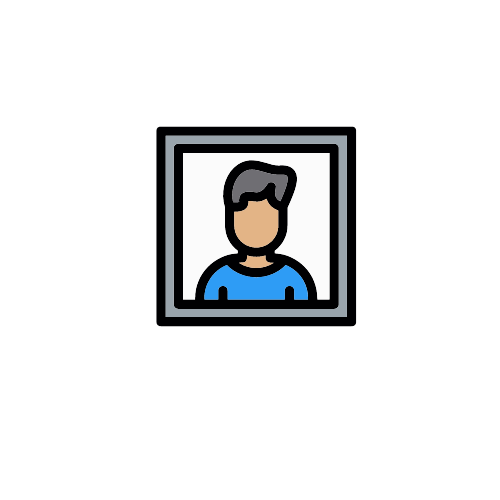 Photos must meet the requirements of a passport photo
Passport photo requirements found at: http://travel.state.gov/content/passports/english/passports/photos/photos.html
SUPPORTING DOCUMENTATION
NH DEPARTMENT OF SAFETY – CRIMINAL RECORDS PORTAL
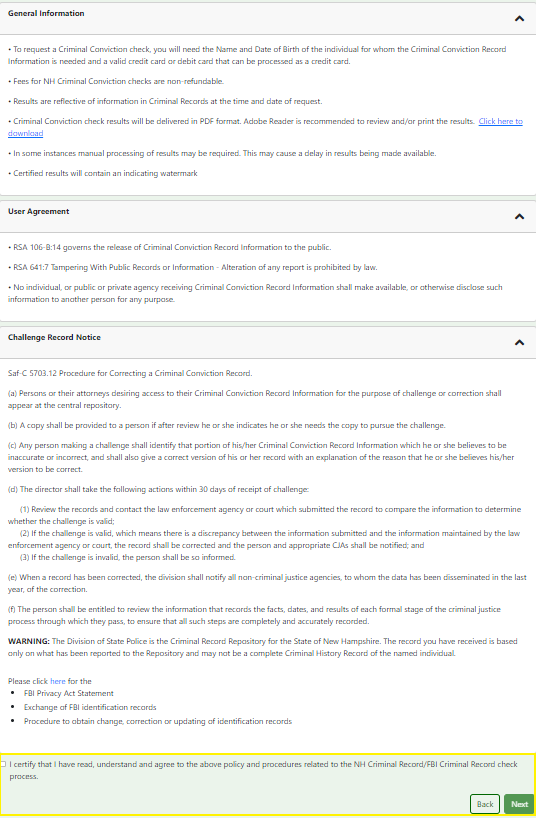 https://services.dos.nh.gov/chri/cpo/
1. Select “Schedule a New Appointment”
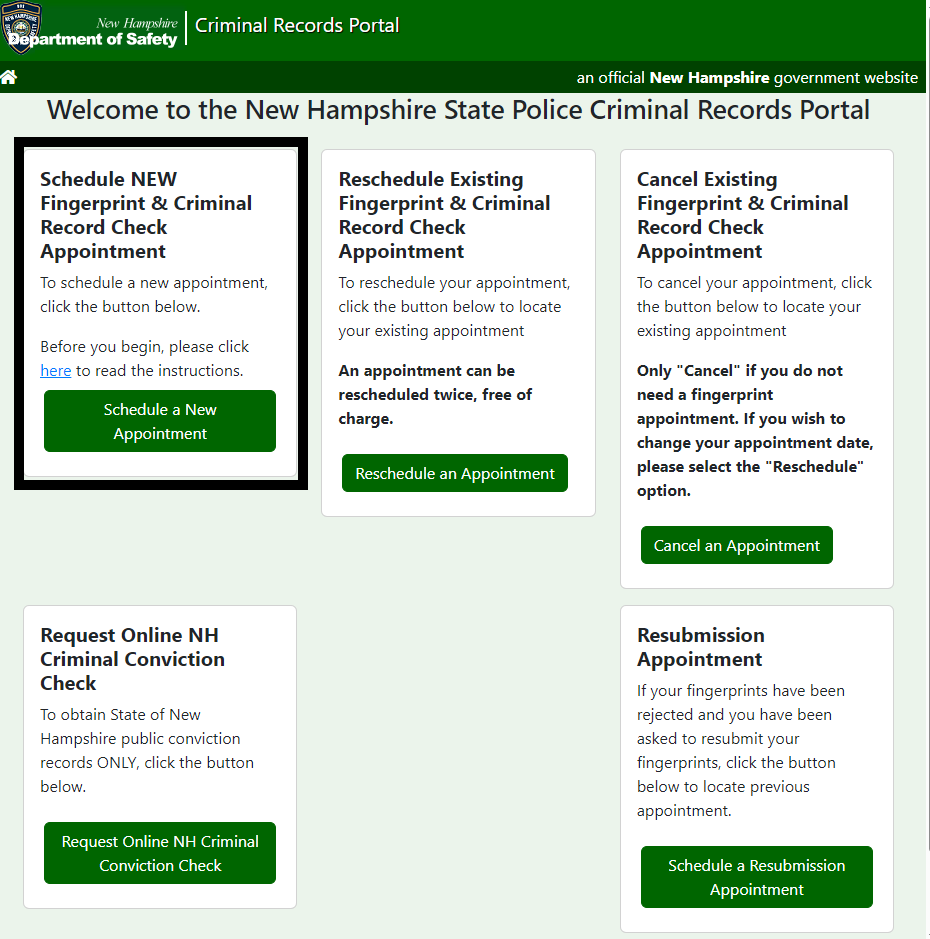 2. Carefully read through the information, agreement, and notice before checking the box at the bottom and selecting “Next”
NH DEPARTMENT OF SAFETY – CRIMINAL RECORDS PORTAL
AGENCY SELECTION
3. Use the drop-down boxes to select “Licensing of Game Operations” and “NH Lottery” as shown in the image to the left

Once completed, select “Next”
NH DEPARTMENT OF SAFETY – CRIMINAL RECORDS PORTAL
AGENCY CONFIRMATION
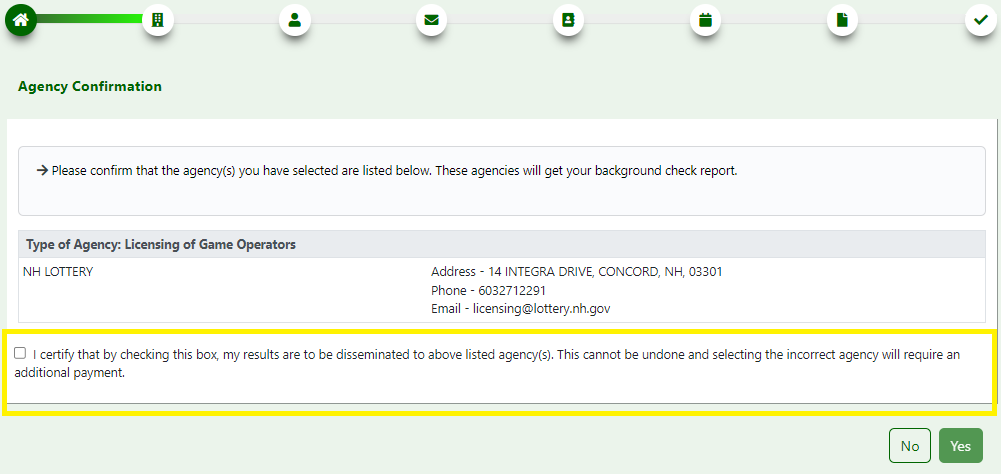 4. Confirm the agency selected by checking the box and then selecting “Yes”
NH DEPARTMENT OF SAFETY – CRIMINAL RECORDS PORTAL
APPLICANT
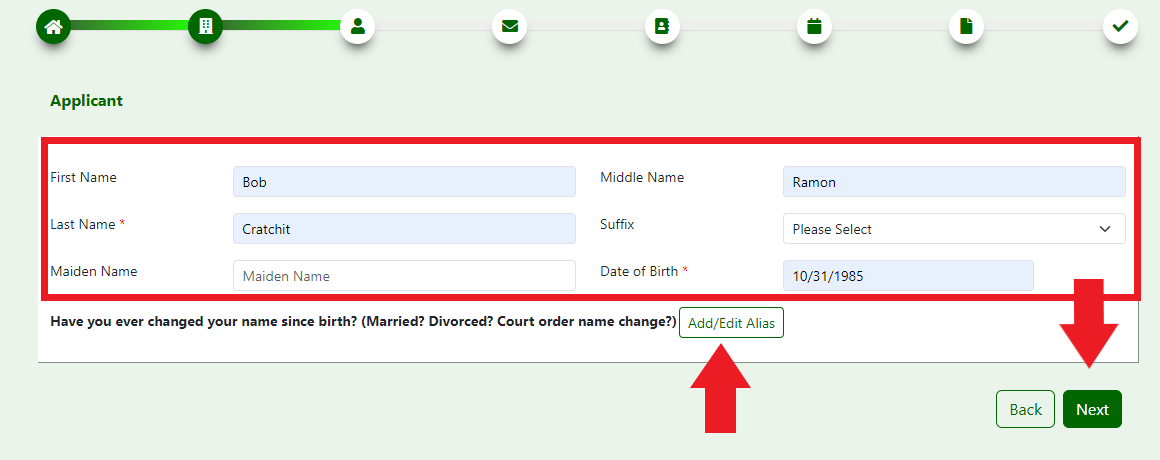 NH DEPARTMENT OF SAFETY – CRIMINAL RECORDS PORTAL
APPLICANT CONTACT
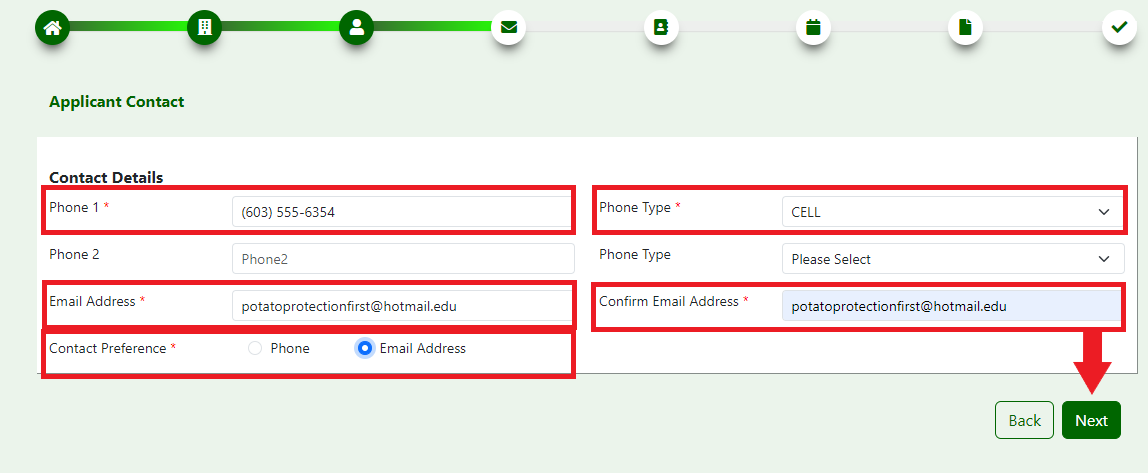 NH DEPARTMENT OF SAFETY – CRIMINAL RECORDS PORTAL
APPLICANT ADDRESS
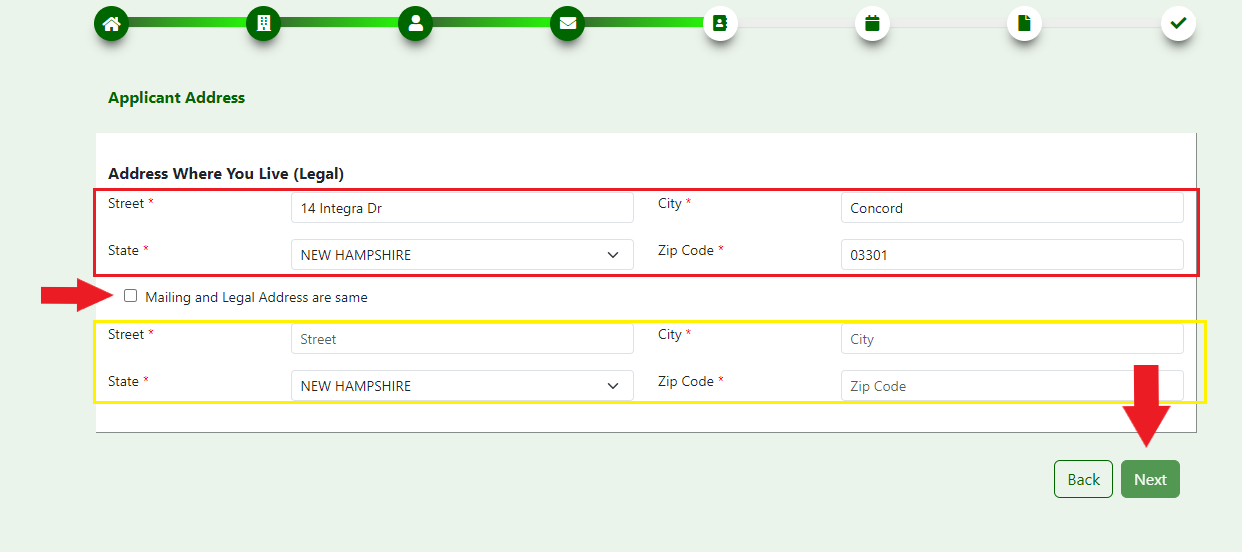 NH DEPARTMENT OF SAFETY – CRIMINAL RECORDS PORTAL
SCHEDULE AN APPOINTMENT
8. Enter the preferred date and time frame for an appointment, select “Search”
STEP 10 – Select the preferred appointment time from the list provided

Check the certification box

Once completed, select “Next”
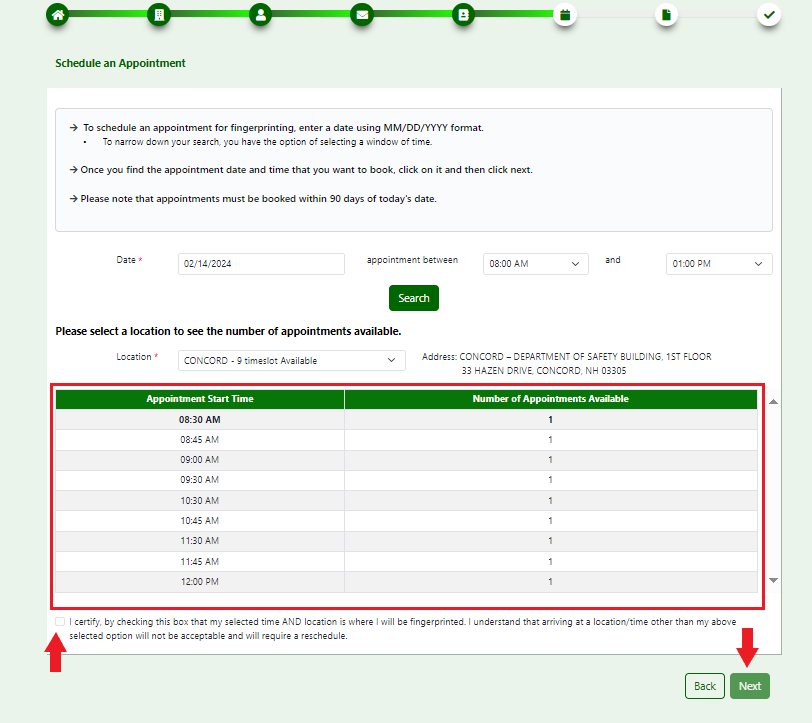 9. Use the drop-down box to select a location
NH DEPARTMENT OF SAFETY – CRIMINAL RECORDS PORTAL
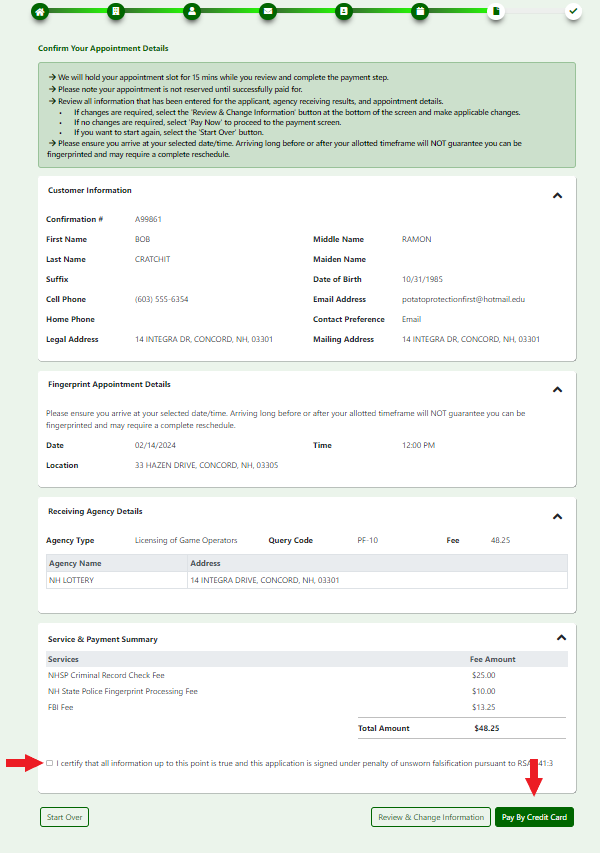 CONFIRM APPOINTMENT DETAILS
NH DEPARTMENT OF SAFETY – CRIMINAL RECORDS PORTAL
PAYMENT PROCESSING
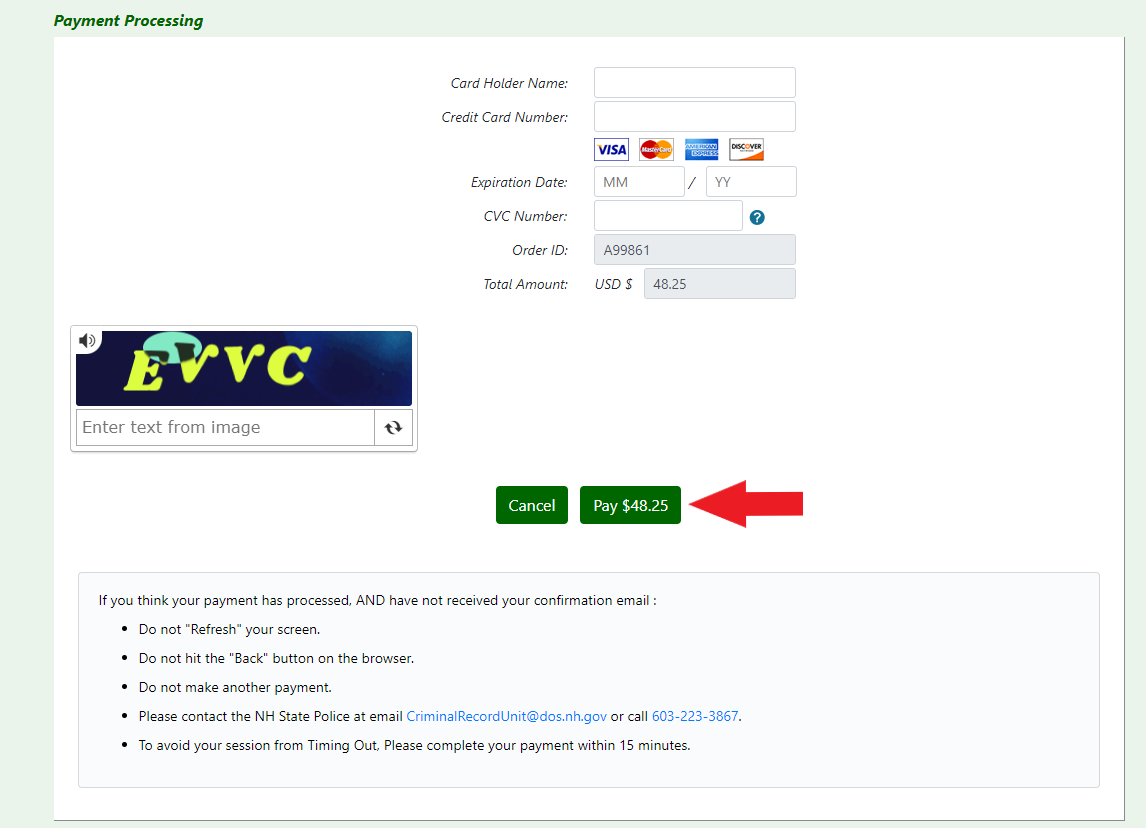